Grammar Warm-Ups
Mr. Knowlton, 8th grade ela
Capitalization
RULES: Capitalize a letter when it is
(1) the first word of a sentence, question, or quotation
(2) the salutation (or greeting) and closing (or ending) of a letter
(3) the pronoun “I”
(4) the specific name of a person or animal
Write the sentence correctly using the rules for capitalization.
Janet and becky went to visit their cousin in Hartford, Connecticut. 
 Their cousin’s name is sally. 
 Sally has a horse named charles and a pony named Gunpowder.
CApitalization
RULES: Capitalize a letter when it is
(1) the first word of a sentence, question, or quotation
(2) the salutation (or greeting) and closing (or ending) of a letter
(3) the pronoun “I”
(4) the specific name of a person or animal
Write the sentences correctly using the rules for capitalization.
(4)  Sally also has a cow named mary and several goats.  (5)  janet and Becky asked to ride charles.  (6)  Sally’s brother, jessie, helped them saddle the horses.
Capitalization
RULES: Capitalize a letter when it is
(1) the first word of a sentence, question, or quotation
(2) the salutation (or greeting) and closing (or ending) of a letter
(3) the pronoun “I”
(4) the specific name of a person or animal
Write the sentences correctly using the rules for capitalization.
(7)  Janet said, “i want to ride Charles.”  (8)  at first, neither Charles nor Gunpowder would budge.  (9)  Jessie told the girls to be firmer with their commands.  (10)  Within a few minutes, becky and Janet were riding with ease.
Capitalization #2
RULES:	Capitalize a letter when it is 
the first word of a sentence, question, or quotation
the salutation (or greeting) and closing (or ending) of a letter
the pronoun “I”
the specific name of a person or animal
geographical names:  continents, countries, counties, cities, towns, states, bodies of water, streets, highways, mountain ranges, areas in the country
Write the sentence correctly using the rules for capitalization.
(1)  Brazil is the largest country in South america.   (2)  many people in brazil live in the cities along the coast of the atlantic ocean.  (3)  the city of brazilia is the nation’s capital.
Exit Slip #2
Reread lines 338-358.  Why does Maya believe her actions are justified?
Read lines 293-314.  Papa doesn’t say a lot during the translation, but Maya changes most of it.  What do you think this says about Maya’s father?
Capitalization #2
RULES:	Capitalize a letter when it is 
the first word of a sentence, question, or quotation
the salutation (or greeting) and closing (or ending) of a letter
the pronoun “I”
the specific name of a person or animal
geographical names:  continents, countries, counties, cities, towns, states, bodies of water, streets, highways, mountain ranges, areas in the country
Write the sentence correctly using the rules for capitalization.
(4)  Rain forests lie along the amazon river in brazil.  (5)  iguacu falls, a beautiful waterfall, is more than two miles wide.  (6)  it lies on the boarder between Brazil and the country of argentina.
Capitalization
Directions: For each common noun, write a proper noun. Don’t forget to capitalize.
 _________________ a county in Florida
 _________________ a continent
 _________________ a mountain
_________________ a river
 _________________ an ocean
Ex. _______ an ocean

Answer: Atlantic
Capitalization
Directions: For each common noun, write a proper noun. Don’t forget to capitalize.
 _________________ a country in North America
_________________ a city
_________________ a lake
_________________ a street
_________________ a state in the United States
Ex. _______ an ocean

Answer: Atlantic
Capitalization
Directions: For each common noun, write a proper noun. Don’t forget to capitalize.

_________________ a famous place to sightsee/visit
_________________ the capital of Florida
_________________ an area in the United States
_________________ a country in Europe
Ex. _______ an ocean

Answer: Atlantic
Capitalization #3
RULES: Capitalize a letter when it is
(1) the first word of a sentence, question, or quotation
(2) the salutation (or greeting) and closing (or ending) of a letter
(3) the pronoun “I”
(4) the specific name of a person or animal
(5) geographical names: continents, countries, counties, cities, towns, states, bodies of water, streets, highways, mountain ranges, areas in the country
(6) names of businesses, brands, ships, trains, aircraft, and space craft
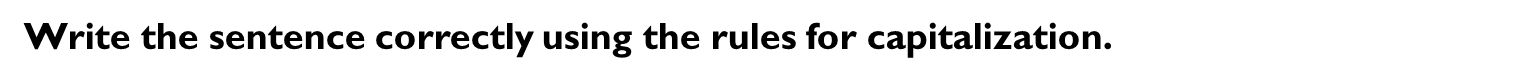 1. The tourists visited the ship USS constitution when they traveled to boston.

2. Charles Lindbergh’s plane was called the spirit of st louis.

3. John wrote a report on the sinking of the ship titanic and then Watched the movie.
Capitalization #3
RULES: Capitalize a letter when it is
(1) the first word of a sentence, question, or quotation
(2) the salutation (or greeting) and closing (or ending) of a letter
(3) the pronoun “I”
(4) the specific name of a person or animal
(5) geographical names: continents, countries, counties, cities, towns, states, bodies of water, streets, highways, mountain ranges, areas in the country
(6) names of businesses, brands, ships, trains, aircraft, and space craft
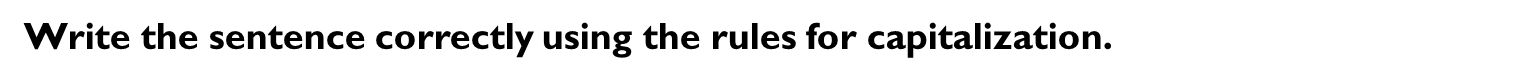 4. stacy got a job at a company called computer world and bought a ipod.

5. Our textbook has a Picture of the astronaut john glenn inside the space ship called friendship 7.

6. The people screamed when they saw the flying Machine called the hindenburg explode.
Capitalization #3
RULES: Capitalize a letter when it is
(1) the first word of a sentence, question, or quotation
(2) the salutation (or greeting) and closing (or ending) of a letter
(3) the pronoun “I”
(4) the specific name of a person or animal
(5) geographical names: continents, countries, counties, cities, towns, states, bodies of water, streets, highways, mountain ranges, areas in the country
(6) names of businesses, brands, ships, trains, aircraft, and space craft
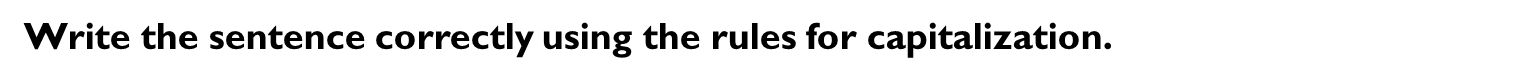 7. The Smith’s Guests wanted to eat breakfast at the famous restaurant called the black forest café.

8. Annie’s family bought a toyota van that they called tiny.

9. The train that my grandmother rode was called the silver bullet express.
Capitalization #4
RULES: Capitalize a letter when it is
(1) the first word of a sentence, question, or quotation
(2) the salutation (or greeting) and closing (or ending) of a letter
(3) the pronoun “I”
(4) the specific name of a person or animal
(5) geographical names: continents, countries, counties, cities, towns, states, bodies of water, streets, highways, mountain ranges, areas in the country
(6) names of businesses, brands, ships, trains, aircraft, and space craft
(7) names of organizations, institutions, events in history or throughout the
year like holidays, days of the week.
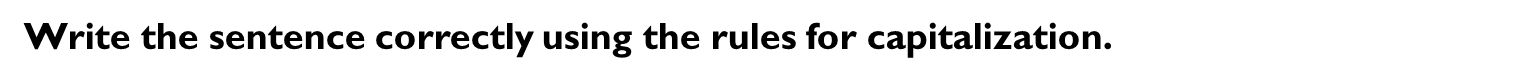 1. cupid is a symbol of valentine’s day, celebrated on February 14.

2. Labor day is the first Monday in september.

3. the baltimore colts and the oakland raiders are great football teams.
Capitalization #4
RULES: Capitalize a letter when it is
(1) the first word of a sentence, question, or quotation
(2) the salutation (or greeting) and closing (or ending) of a letter
(3) the pronoun “I”
(4) the specific name of a person or animal
(5) geographical names: continents, countries, counties, cities, towns, states, bodies of water, streets, highways, mountain ranges, areas in the country
(6) names of businesses, brands, ships, trains, aircraft, and space craft
(7) names of organizations, institutions, events in history or throughout the
year like holidays, days of the week.
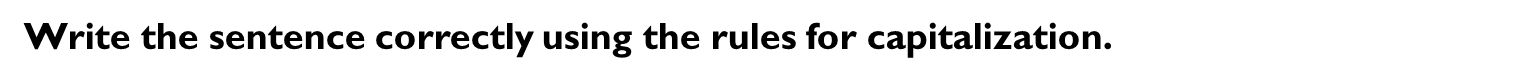 4. The university of Michigan is in the city of ann harbor.

5. the game will be played on new year’s which is on january 1st.

6. i might be going to avalon middle school next door in the sixth grade.
Capitalization #4
RULES: Capitalize a letter when it is
(1) the first word of a sentence, question, or quotation
(2) the salutation (or greeting) and closing (or ending) of a letter
(3) the pronoun “I”
(4) the specific name of a person or animal
(5) geographical names: continents, countries, counties, cities, towns, states, bodies of water, streets, highways, mountain ranges, areas in the country
(6) names of businesses, brands, ships, trains, aircraft, and space craft
(7) names of organizations, institutions, events in history or throughout the
year like holidays, days of the week.
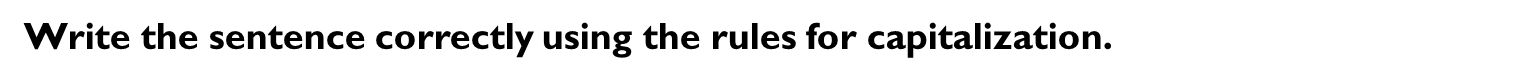 7. On november 11, we celebrate veteran’s day.

8. she and i are astronauts with the national air and space association called nasa.

9. king john of england signed an important Paper called the magna carta during the middle ages.
Capitalization #5
RULES:	Capitalize a letter when it is 
the first word of a sentence, question, or quotation
the salutation (or greeting) and closing (or ending) of a letter
the pronoun “I”
the specific name of a person or animal
geographical names:  continents, countries, counties, cities, towns, states, bodies of water, streets, highways, mountain ranges, areas in the country 
names of businesses, brands, ships, trains, aircraft, and space craft
names of  organizations, institutions, events in history or throughout the 
year like holidays, days of the week.
abbreviations
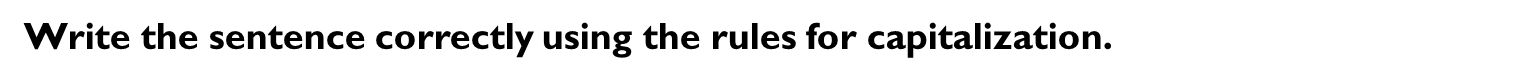 1. I have read a book about pres george bush, jr.

2. phineas newborn was a famous american jazz piano player.

3. dennis is an engineer for the company technico, inc.
Capitalization #5
RULES:	Capitalize a letter when it is 
the first word of a sentence, question, or quotation
the salutation (or greeting) and closing (or ending) of a letter
the pronoun “I”
the specific name of a person or animal
geographical names:  continents, countries, counties, cities, towns, states, bodies of water, streets, highways, mountain ranges, areas in the country 
names of businesses, brands, ships, trains, aircraft, and space craft
names of  organizations, institutions, events in history or throughout the 
year like holidays, days of the week.
abbreviations
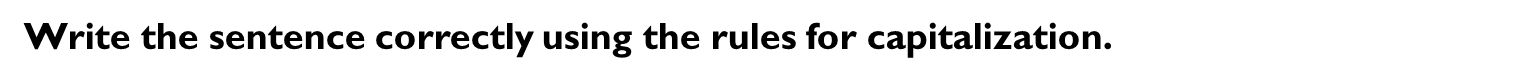 4. The woman was known for her exceptional photographs of the city of st. petersburg in russia.

5. joyce day, rn, spoke to our Class today about her job as a registered nurse in the local hospital.

6. Our school’s address is 3740 excalibur way, milton, fla. 32583.
Capitalization #5
RULES:	Capitalize a letter when it is 
the first word of a sentence, question, or quotation
the salutation (or greeting) and closing (or ending) of a letter
the pronoun “I”
the specific name of a person or animal
geographical names:  continents, countries, counties, cities, towns, states, bodies of water, streets, highways, mountain ranges, areas in the country 
names of businesses, brands, ships, trains, aircraft, and space craft
names of  organizations, institutions, events in history or throughout the 
year like holidays, days of the week.
abbreviations
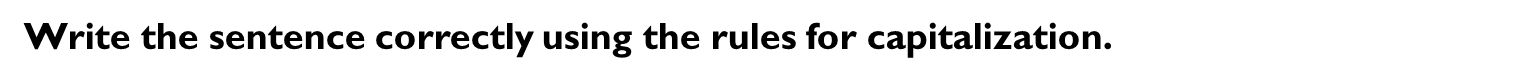 7. col. anderson came to visit my sister and i last wednesday.

8. Have you met our Principal mrs. smith?

9. I would love to visit s. america one day.
Capitalization #6
RULES:	Capitalize a letter when it is 
the first word of a sentence, question, or quotation
the salutation (or greeting) and closing (or ending) of a letter
the pronoun “I”
the specific name of a person or animal
geographical names:  continents, countries, counties, cities, towns, states, bodies of water, streets, highways, mountain ranges, areas in the country 
names of businesses, brands, ships, trains, aircraft, and space craft
names of  organizations, institutions, events in history or throughout the 
year like holidays, days of the week.
abbreviations
titles of books, magazines, newspapers, short stories, movies, art, music
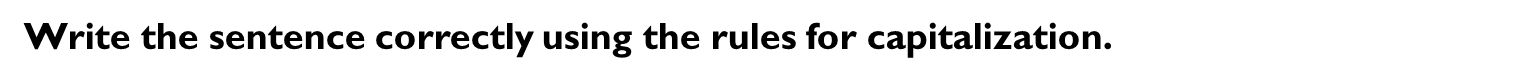 1.	Many people were saddened by the death of princess Diana.

2.	One of my favorite books is charlotte’s web by e.b. white.

3.	he didn’t know that i could sing the “star spangled banner.”
Capitalization #6
RULES:	Capitalize a letter when it is 
the first word of a sentence, question, or quotation
the salutation (or greeting) and closing (or ending) of a letter
the pronoun “I”
the specific name of a person or animal
geographical names:  continents, countries, counties, cities, towns, states, bodies of water, streets, highways, mountain ranges, areas in the country 
names of businesses, brands, ships, trains, aircraft, and space craft
names of  organizations, institutions, events in history or throughout the 
year like holidays, days of the week.
abbreviations
titles of books, magazines, newspapers, short stories, movies, art, music
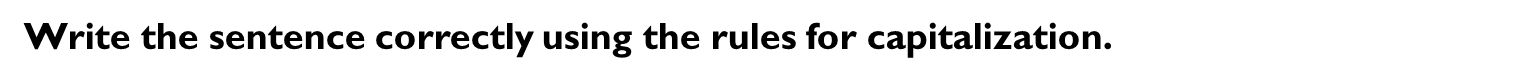 4.	how many votes did mayor smith get in november’s election?

5.	The abbreviation cia stands for the central intelligence agency.

6.	Today, professor Johnson discussed the short story “a christmas memory.”
Capitalization #6
RULES:	Capitalize a letter when it is 
the first word of a sentence, question, or quotation
the salutation (or greeting) and closing (or ending) of a letter
the pronoun “I”
the specific name of a person or animal
geographical names:  continents, countries, counties, cities, towns, states, bodies of water, streets, highways, mountain ranges, areas in the country 
names of businesses, brands, ships, trains, aircraft, and space craft
names of  organizations, institutions, events in history or throughout the 
year like holidays, days of the week.
abbreviations
titles of books, magazines, newspapers, short stories, movies, art, music
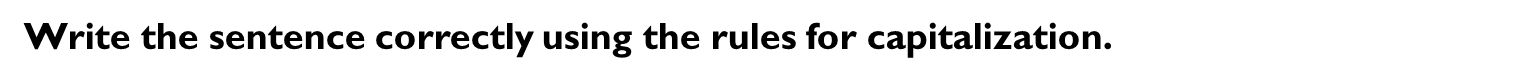 7.	If you go to paris, france, you can see leonardo da vinci’s famous painting called the “mona lisa.”

8.	Michelle’s favorite sculpture is a work of art known as “the thinker.”

9.	don’t you just love the movie “the wizard of oz”?
Capitalization #7
RULES:	Capitalize a letter when it is 
the first word of a sentence, question, or quotation
the salutation (or greeting) and closing (or ending) of a letter
the pronoun “I”
the specific name of a person or animal
geographical names:  continents, countries, counties, cities, towns, states, bodies of water, streets, highways, mountain ranges, areas in the country 
names of businesses, brands, ships, trains, aircraft, and space craft
names of  organizations, institutions, events in history or throughout the 
year like holidays, days of the week.
abbreviations
titles of books, magazines, newspapers, short stories, movies, art, music
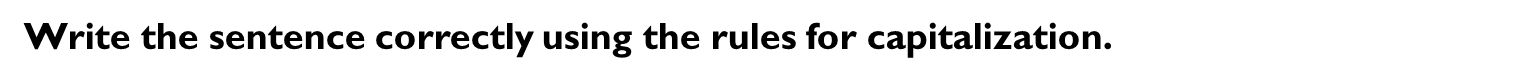 1. Last night, i watched a great Program on the discovery channel.

2. it was a Show called “wild tigers of india.”

3. My aunt delores, who lives in miami, florida, watched the program with Me.
Capitalization #7
RULES:	Capitalize a letter when it is 
the first word of a sentence, question, or quotation
the salutation (or greeting) and closing (or ending) of a letter
the pronoun “I”
the specific name of a person or animal
geographical names:  continents, countries, counties, cities, towns, states, bodies of water, streets, highways, mountain ranges, areas in the country 
names of businesses, brands, ships, trains, aircraft, and space craft
names of  organizations, institutions, events in history or throughout the 
year like holidays, days of the week.
abbreviations
titles of books, magazines, newspapers, short stories, movies, art, music
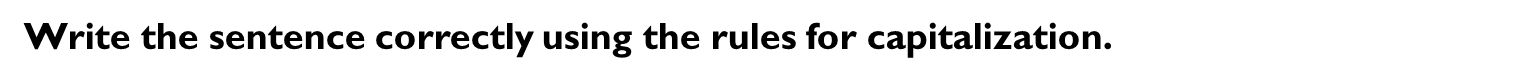 4. After it was over, She said, “now let’s read more about indian Tigers.”
5. she and i read a Non-Fiction book called everything you want to know about tigers.
6. We Also read a book about dr. tom johnson, a famous zoologist who studies Animals.
Capitalization #7
RULES:	Capitalize a letter when it is 
the first word of a sentence, question, or quotation
the salutation (or greeting) and closing (or ending) of a letter
the pronoun “I”
the specific name of a person or animal
geographical names:  continents, countries, counties, cities, towns, states, bodies of water, streets, highways, mountain ranges, areas in the country 
names of businesses, brands, ships, trains, aircraft, and space craft
names of  organizations, institutions, events in history or throughout the 
year like holidays, days of the week.
abbreviations
titles of books, magazines, newspapers, short stories, movies, art, music
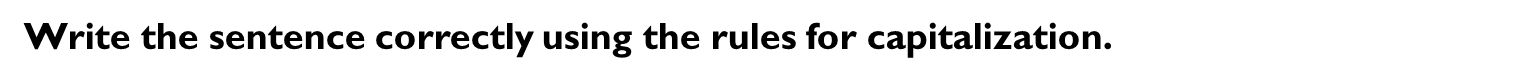 7. he was a scientist who Lived among the Wild tigers of india for ten Years.
8. Many zoos Today use his book to help Them understand and take care of Their tigers.
9. The new York knicks beat the Chicago Bulls at Madison square garden.
Capitalization #8
RULES:	Capitalize a letter when it is 
the specific name of a person or animal
geographical names:  continents, countries, counties, cities, towns, states, bodies of water, streets, highways, mountain ranges, areas in the country 
names of businesses, brands, ships, trains, aircraft, and space craft
names of  organizations, institutions, events in history or throughout the 
year like holidays, days of the week.
abbreviations
titles of books, magazines, newspapers, short stories, movies, art, music 
languages (English) & school subjects with I, II, III after them
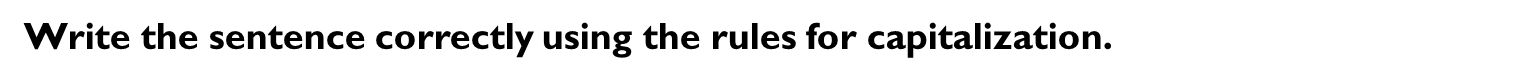 dear aunt carol,

	do you Remember that i am in the Fifth Grade at bennett c. russell elementary school or b.r.e.?  My teacher ms. sommer was born in germany. in Class, we learn about All kinds of subjects:  english,  math, science, social studies, reading, spelling, as well as Manners and Good Behavior.
Capitalization #8
RULES:	Capitalize a letter when it is 
the specific name of a person or animal
geographical names:  continents, countries, counties, cities, towns, states, bodies of water, streets, highways, mountain ranges, areas in the country 
names of businesses, brands, ships, trains, aircraft, and space craft
names of  organizations, institutions, events in history or throughout the 
year like holidays, days of the week.
abbreviations
titles of books, magazines, newspapers, short stories, movies, art, music 
languages (English) & school subjects with I, II, III after them
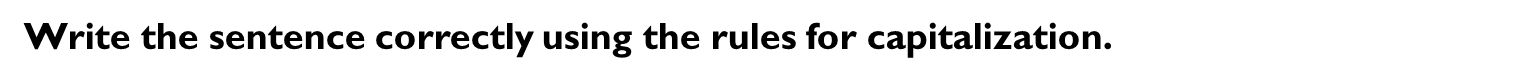 Our Teacher reads to us most Days.  she is reading treasue island by Author robert louis stevenson.  It’s about a Boy named jim hawkins Who has some great Adventures with pirates.
Capitalization #8
RULES:	Capitalize a letter when it is 
the specific name of a person or animal
geographical names:  continents, countries, counties, cities, towns, states, bodies of water, streets, highways, mountain ranges, areas in the country 
names of businesses, brands, ships, trains, aircraft, and space craft
names of  organizations, institutions, events in history or throughout the 
year like holidays, days of the week.
abbreviations
titles of books, magazines, newspapers, short stories, movies, art, music 
languages (English) & school subjects with I, II, III after them
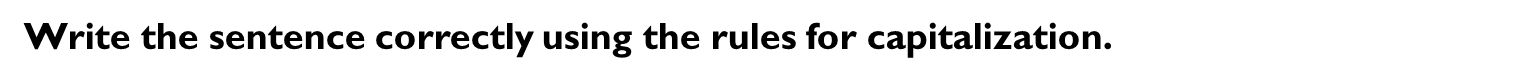 in our social studies class, we are learning about our state florida.  In my Favorite subject chemistry 11 honors, we do lots of experiments that are exciting!
Capitalization #8
RULES:	Capitalize a letter when it is 
the specific name of a person or animal
geographical names:  continents, countries, counties, cities, towns, states, bodies of water, streets, highways, mountain ranges, areas in the country 
names of businesses, brands, ships, trains, aircraft, and space craft
names of  organizations, institutions, events in history or throughout the 
year like holidays, days of the week.
abbreviations
titles of books, magazines, newspapers, short stories, movies, art, music 
languages (English) & school subjects with I, II, III after them
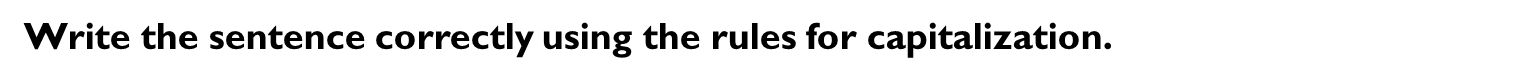 don’t You wish You were back in School? i hope to visit You and uncle robert soon.  When will you come for a Visit here to milton?
love,
joanna
Capitalization #9
RULES: Capitalize a letter when it is
(5) geographical names: continents, countries, counties, cities, towns, states, bodies of water, streets, highways, mountain ranges, areas in the country
(6) names of businesses, brands, ships, trains, aircraft, and space craft
(7) names of organizations, institutions, events in history or throughout the
year like holidays, days of the week.
(8) abbreviations
(9) titles of books, magazines, newspapers, short stories, movies, art, music
(10) languages (English) & school subjects with I, II, III after them
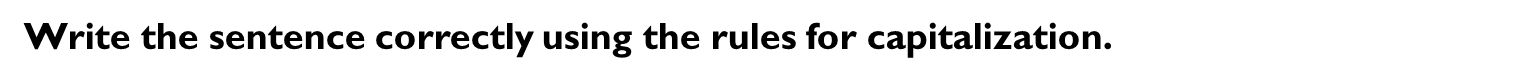 1. we have a new stove made by the Company stay hot stoves.

2. hans christian Andersen was Born in the danish City of odense, denmark.

3. the Alamo is a Historic Spanish mission in san Antonio, texas.
Capitalization #9
RULES: Capitalize a letter when it is
(5) geographical names: continents, countries, counties, cities, towns, states, bodies of water, streets, highways, mountain ranges, areas in the country
(6) names of businesses, brands, ships, trains, aircraft, and space craft
(7) names of organizations, institutions, events in history or throughout the
year like holidays, days of the week.
(8) abbreviations
(9) titles of books, magazines, newspapers, short stories, movies, art, music
(10) languages (English) & school subjects with I, II, III after them
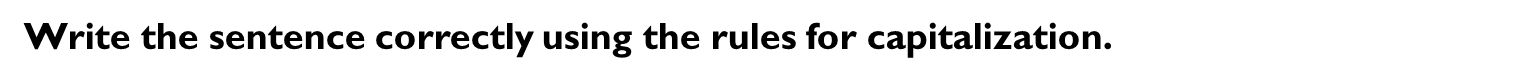 4. mount Kilimanjaro is the african country Of Tanzania, near the kenyan Border.

5. seventh Graders at winthrop junior high school take art I, Math, and english.

6. see dr. sanchez if your Cold isn’t Better by tuesday.
Capitalization #9
RULES: Capitalize a letter when it is
(5) geographical names: continents, countries, counties, cities, towns, states, bodies of water, streets, highways, mountain ranges, areas in the country
(6) names of businesses, brands, ships, trains, aircraft, and space craft
(7) names of organizations, institutions, events in history or throughout the
year like holidays, days of the week.
(8) abbreviations
(9) titles of books, magazines, newspapers, short stories, movies, art, music
(10) languages (English) & school subjects with I, II, III after them
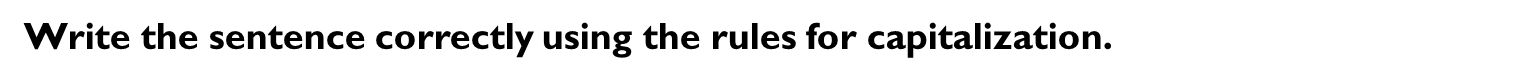 7. his granpa joe works at pizza perfect from 6:00 am to 6:00 pm.

8. bill cosby, an american Comedian, Went to temple university in philadephia.

9. the 1992 olympics were held in the City of barcelona in the Country of spain.
Commonly misused words #1
Commonly Misused Words Worksheet #1
•two - to - too = two is a number, to means toward, too means also, much, or very
•their - there - they’re = their shows possession, there is a place, they’re is a contraction for they are
•I - me = I is a subject pronoun, me is an object pronoun
•who - whom = who is the subject pronoun, whom is an object pronoun
•fewer - less = fewer means a smaller number, lesser is a smaller amount.
•its - it’s = its shows possession, it’s is a contraction for it is
•your - you’re = your shows possession, you’re is a contraction for you are
•can - may = can shows ability, may shows permission
•lead - led = lead is a metal and a word for others to follow, led is the past tense form of the verb lead
•by - buy - bye = by means near or beside, buy means to purchase, bye is like goodbye
Directions: write only the correct word.
1. (Who, Whom) is going to the party?    2. I need to make (fewer, less) mistakes.

3. I want to go, (two, to, too).             4. Put the box over (their, there, they’re).

5. She (lead, led) the children in a song.
Commonly misused words #1
Commonly Misused Words Worksheet #1
•two - to - too = two is a number, to means toward, too means also, much, or very
•their - there - they’re = their shows possession, there is a place, they’re is a contraction for they are
•I - me = I is a subject pronoun, me is an object pronoun
•who - whom = who is the subject pronoun, whom is an object pronoun
•fewer - less = fewer means a smaller number, lesser is a smaller amount.
•its - it’s = its shows possession, it’s is a contraction for it is
•your - you’re = your shows possession, you’re is a contraction for you are
•can - may = can shows ability, may shows permission
•lead - led = lead is a metal and a word for others to follow, led is the past tense form of the verb lead
•by - buy - bye = by means near or beside, buy means to purchase, bye is like goodbye
Directions: write only the correct word.
6. (Can, May) I have another cookie? 7. Give the present to (I, me).

8. I need (your, you’re) telephone number. 9. The toy has lost (its, it’s) batteries.

10. The park is (by, buy, bye) the lake.
Commonly misused words #1
Commonly Misused Words Worksheet #1
•two - to - too = two is a number, to means toward, too means also, much, or very
•their - there - they’re = their shows possession, there is a place, they’re is a contraction for they are
•I - me = I is a subject pronoun, me is an object pronoun
•who - whom = who is the subject pronoun, whom is an object pronoun
•fewer - less = fewer means a smaller number, lesser is a smaller amount.
•its - it’s = its shows possession, it’s is a contraction for it is
•your - you’re = your shows possession, you’re is a contraction for you are
•can - may = can shows ability, may shows permission
•lead - led = lead is a metal and a word for others to follow, led is the past tense form of the verb lead
•by - buy - bye = by means near or beside, buy means to purchase, bye is like goodbye
Directions: write only the correct word.
11. I am going (two, to, too) the show. 12. (Their, There, They’re) going to be here soon.

13.  Are you talking to (I, me)? 14.(Who, Whom) should I say is calling?

15. I want to put (fewer, less) sugar in my tea.
Commonly misused words #1
Commonly Misused Words Worksheet #1
•two - to - too = two is a number, to means toward, too means also, much, or very
•their - there - they’re = their shows possession, there is a place, they’re is a contraction for they are
•I - me = I is a subject pronoun, me is an object pronoun
•who - whom = who is the subject pronoun, whom is an object pronoun
•fewer - less = fewer means a smaller number, lesser is a smaller amount.
•its - it’s = its shows possession, it’s is a contraction for it is
•your - you’re = your shows possession, you’re is a contraction for you are
•can - may = can shows ability, may shows permission
•lead - led = lead is a metal and a word for others to follow, led is the past tense form of the verb lead
•by - buy - bye = by means near or beside, buy means to purchase, bye is like goodbye
Directions: write only the correct word.
16. (Its, It’s) time to go.  		17. (Your, You’re) going to be late.

18. I know you (can, may) do it all by yourself.    	19.  That is made of (lead, led).

20.We need to (by, buy, bye) some milk.
Commonly misused words #2
•accept - except = accept means to receive, except means to leave out or take
•affect - effect = affect is a verb meaning to influence, effect is a noun meaning result
•capital - capitol = capital is the seat of government, capitol is the building where the legislative body meets
•compliment - complement = compliment is saying something nice, complement is something that completes
•council - counsel = council is a group, counsel is a verb meaning advise
•descent - dissent = descent means a decline, dissent means disagree or opposition
•lose - loose = lose means to not win or you can’t find something, loose means roomy or unrestrained
•precede - proceed = precede means to come before, proceed means to continue or go forward
•principal, principle = principal means the main person or part, principle means a fundamental truth
•stationary, stationery = stationary means standing still, stationery means paper to write on
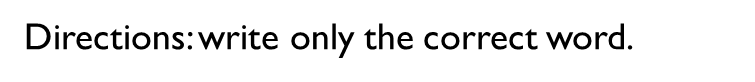 1. The school (principal, principle) came in to the room.	2. My pants are too (lose, loose).

3. We went before the teen (council, counsel).		4. The (capital, capitol) of Colorado is Denver.

5. I like all (accept, except) the blue one.
Commonly misused words #2
•accept - except = accept means to receive, except means to leave out or take
•affect - effect = affect is a verb meaning to influence, effect is a noun meaning result
•capital - capitol = capital is the seat of government, capitol is the building where the legislative body meets
•compliment - complement = compliment is saying something nice, complement is something that completes
•council - counsel = council is a group, counsel is a verb meaning advise
•descent - dissent = descent means a decline, dissent means disagree or opposition
•lose - loose = lose means to not win or you can’t find something, loose means roomy or unrestrained
•precede - proceed = precede means to come before, proceed means to continue or go forward
•principal, principle = principal means the main person or part, principle means a fundamental truth
•stationary, stationery = stationary means standing still, stationery means paper to write on
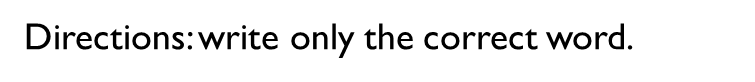 6. This is a (stationary, stationery) bike.		7. I would like to (precede, proceed) with my story.

8. It was a steep (descent, dissent) into the cave.		9. Most drugs have side (affects, effects).

10. Warm bread (compliments, complements) any meal.
Commonly misused words #2
•accept - except = accept means to receive, except means to leave out or take
•affect - effect = affect is a verb meaning to influence, effect is a noun meaning result
•capital - capitol = capital is the seat of government, capitol is the building where the legislative body meets
•compliment - complement = compliment is saying something nice, complement is something that completes
•council - counsel = council is a group, counsel is a verb meaning advise
•descent - dissent = descent means a decline, dissent means disagree or opposition
•lose - loose = lose means to not win or you can’t find something, loose means roomy or unrestrained
•precede - proceed = precede means to come before, proceed means to continue or go forward
•principal, principle = principal means the main person or part, principle means a fundamental truth
•stationary, stationery = stationary means standing still, stationery means paper to write on
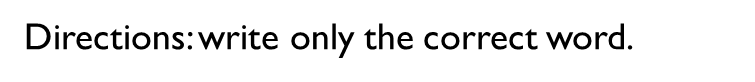 11. I practice so I won’t (lose, loose) the game.	12. The Senate was in session at the (capital, capitol) today.

13. My daughter likes purple (stationary, stationery).
	
14. The government’s decision met with much (descent, dissent).  15. Everybody likes to receive (compliments, complements).
Commonly misused words #3
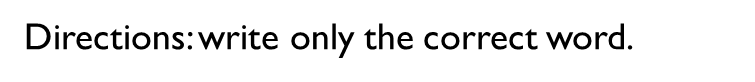 1. I did not want to (loose / lose) my bracelet. 
2. The crowd was told to (quiet / quite) down. 
3. The (whether / weather) outside was dreadful. 
4. I told my father to (led / lead) the way. 
5. I had to (chose / choose) between the black or gray sweater.
Commonly misused words #3
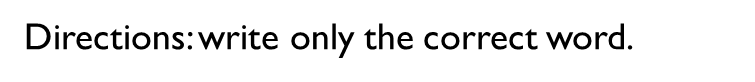 6. My older brother is stronger (then / than) me.
7. I did not know what to (where / wear) to the baseball game.
8. I had to (lay / lie) down because I felt dizzy.
9. (May / Can) I ask you a personal question.
Commonly misused words #3
Directions:  Write a sentence with the given confusing words. 
10. there- _________________________________________________ 
11. their- __________________________________________________
Commonly misused words #4
RULES: 
Homophone: words which have the same pronunciation as each other but different spellings and meanings. examples:-There, Their, and They're -See and Sea
-Know and No -To, Too, and Two
Homonym: one of a group of words that share the same spelling and the same pronunciation but have different meanings, usually as a result of the two words having different origins. examples:-rose -bear -left
Directions: Choose the correct word to fill in the sentence.
1. Change all of the fluids _____________ the oil. Accept/ Except
2. A tire that has too little air pressure will _______________ your ability to drive in a straight line. Affect/Effect
3. Some people are hesitant to talk about their __________. Passed/ Past
Commonly misused words #4
RULES: 
Homophone: words which have the same pronunciation as each other but different spellings and meanings. examples:-There, Their, and They're -See and Sea
-Know and No -To, Too, and Two
Homonym: one of a group of words that share the same spelling and the same pronunciation but have different meanings, usually as a result of the two words having different origins. examples:-rose -bear -left
Directions: Choose the correct word to fill in the sentence.
4. If we change __________ policy, what costs will we incur? Are/ Our
5. These are _________ books. Their/ There
6. If you __________ on the couch to take a nap, please take off you shoes. Lay/ Lie
Commonly misused words #4
RULES: 
Homophone: words which have the same pronunciation as each other but different spellings and meanings. examples:-There, Their, and They're -See and Sea
-Know and No -To, Too, and Two
Homonym: one of a group of words that share the same spelling and the same pronunciation but have different meanings, usually as a result of the two words having different origins. examples:-rose -bear -left
Directions: Choose the correct word to fill in the sentence.
7. Try not to ________ your temper. Loose/ Lose
8. The car has _________ badly since I bought gas yesterday. Ran/ Run
9. What steps do I need to take to _________ my car? Ensure/ Insure
Commonly misused words #4
RULES: 
Homophone: words which have the same pronunciation as each other but different spellings and meanings. examples:-There, Their, and They're -See and Sea
-Know and No -To, Too, and Two
Homonym: one of a group of words that share the same spelling and the same pronunciation but have different meanings, usually as a result of the two words having different origins. examples:-rose -bear -left
Directions: Choose the correct word to fill in the sentence.
10. Who's going with you in __________ car? Your/ You’re
11. Jennifer and Dan hope to talk to the _____________ about Sally’s behavior in class. Principle/ Principal
12. Relax, take a ________ before you continue your story. Breath/ Breathe
Commonly misused words #4
RULES: 
Homophone: words which have the same pronunciation as each other but different spellings and meanings. examples:-There, Their, and They're -See and Sea
-Know and No -To, Too, and Two
Homonym: one of a group of words that share the same spelling and the same pronunciation but have different meanings, usually as a result of the two words having different origins. examples:-rose -bear -left
Directions: Choose the correct word to fill in the sentence.
13. She is ________ engineer. A/An
14. The _________ has been awful lately. Weather/ Whether
15. You must start each sentence with a __________. Capitol/ Capital
Commonly misused words #4
RULES: 
Homophone: words which have the same pronunciation as each other but different spellings and meanings. examples:-There, Their, and They're -See and Sea
-Know and No -To, Too, and Two
Homonym: one of a group of words that share the same spelling and the same pronunciation but have different meanings, usually as a result of the two words having different origins. examples:-rose -bear -left
Directions: write only the correct word to fill in the sentence.
16. ________ they are! Here/ Hear
17. Jan plans to stop _________ after dinner. By, Bye
19. Please be very __________. Quite/ Quiet
20. I am going to buy some preprinted __________. Stationary/ Stationery
Commonly misused words #4
RULES: 
Homophone: words which have the same pronunciation as each other but different spellings and meanings. examples:-There, Their, and They're -See and Sea
-Know and No -To, Too, and Two
Homonym: one of a group of words that share the same spelling and the same pronunciation but have different meanings, usually as a result of the two words having different origins. examples:-rose -bear -left
Directions: Write only the correct word to fill in the sentence.
21. I _________ the double fudge chocolate brownie. Choose/ Chose
22. You won the lottery ______? To/ Too
23. Jane ________ an awesome outfit from Macys. Brought/ Bought
24. Take your items to the counter _________ pay for them. Than/ Then
25. James gave Misty a nice __________. Complement/ Compliment
Commonly misused words #4
RULES: 
Homophone: words which have the same pronunciation as each other but different spellings and meanings. examples:-There, Their, and They're -See and Sea
-Know and No -To, Too, and Two
Homonym: one of a group of words that share the same spelling and the same pronunciation but have different meanings, usually as a result of the two words having different origins. examples:-rose -bear -left
Directions: Choose the correct word to fill in the sentence.
26. The car has _________ badly since I bought gas yesterday. Ran/ Run
27. _________ book is this? Whose/ Who’s
28. Our policy has _________ problems, but changing the policy might cause even more. It’s/ Its
29. He is a liar, and _________ that, a thief. Beside/ Besides
30. The city _________ met on Tuesday. Counsel/ Council
Capitalization #10
RULES: Capitalize a letter when it is
(5) geographical names: continents, countries, counties, cities, towns, states, bodies of water, streets, highways, mountain ranges, areas in the country
(6) names of businesses, brands, ships, trains, aircraft, and space craft
(7) names of organizations, institutions, events in history or throughout the
year like holidays, days of the week.
(8) abbreviations
(9) titles of books, magazines, newspapers, short stories, movies, art, music
(10) languages (English) & school subjects with I, II, III after them
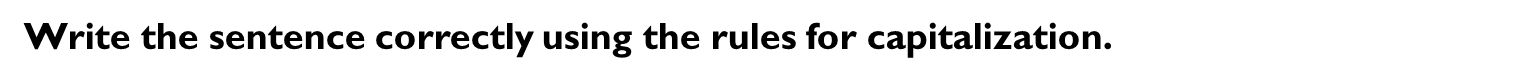 1. The tourists visited the ship USS constitution when they traveled to boston.
2. In history III class, we learned that Charles Lindbergh’s plane was called the spirit of st louis.
3. John wrote a report on the sinking of the ship titanic and then watched the movie.
Capitalization #10
RULES: Capitalize a letter when it is
(5) geographical names: continents, countries, counties, cities, towns, states, bodies of water, streets, highways, mountain ranges, areas in the country
(6) names of businesses, brands, ships, trains, aircraft, and space craft
(7) names of organizations, institutions, events in history or throughout the
year like holidays, days of the week.
(8) abbreviations
(9) titles of books, magazines, newspapers, short stories, movies, art, music
(10) languages (English) & school subjects with I, II, III after them
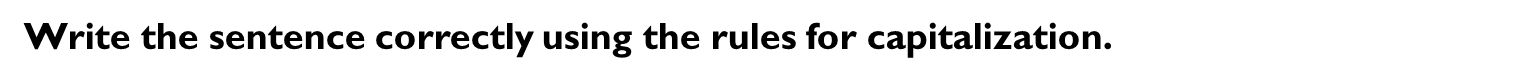 4. stacy got a job at a company called telephones around the world and bought an i phone.
5. Our science I textbook has a picture of the astronaut john glenn inside the space ship called friendship.
6. The people screamed when they saw the flying machine called the hindenburg explode.
Capitalization #10
RULES: Capitalize a letter when it is
(5) geographical names: continents, countries, counties, cities, towns, states, bodies of water, streets, highways, mountain ranges, areas in the country
(6) names of businesses, brands, ships, trains, aircraft, and space craft
(7) names of organizations, institutions, events in history or throughout the
year like holidays, days of the week.
(8) abbreviations
(9) titles of books, magazines, newspapers, short stories, movies, art, music
(10) languages (English) & school subjects with I, II, III after them
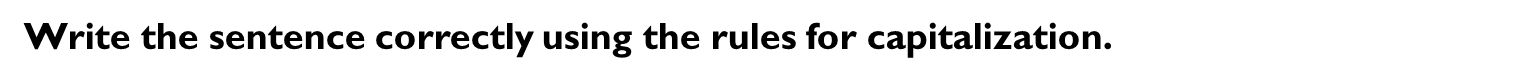 7. The Smith’s guests wanted to eat breakfast at the famous restaurant called the black forest café.
8. Annie’s family bought a toyota van that they called tiny.
9. The train that my grandmother rode was called the silver bullet express.
Capitalization #11
RULES: Capitalize a letter when it is
(5) geographical names: continents, countries, counties, cities, towns, states, bodies of water, streets, highways, mountain ranges, areas in the country
(6) names of businesses, brands, ships, trains, aircraft, and space craft
(7) names of organizations, institutions, events in history or throughout the
year like holidays, days of the week.
(8) abbreviations
(9) titles of books, magazines, newspapers, short stories, movies, art, music
(10) languages (English) & school subjects with I, II, III after them
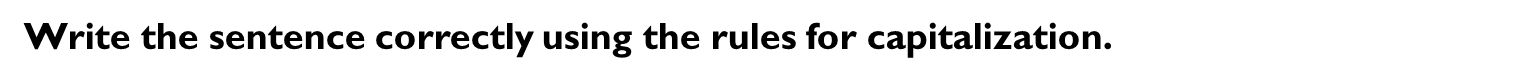 1. mark twain, an american Writer, was Born in 1835 ad .
2. our Family loves french Cooking, especially a Dish called escargot, or Snails.
3. my grandmother Sailed on the ship queen mary on october 12, 1947, from germany.
Capitalization #11
RULES: Capitalize a letter when it is
(5) geographical names: continents, countries, counties, cities, towns, states, bodies of water, streets, highways, mountain ranges, areas in the country
(6) names of businesses, brands, ships, trains, aircraft, and space craft
(7) names of organizations, institutions, events in history or throughout the
year like holidays, days of the week.
(8) abbreviations
(9) titles of books, magazines, newspapers, short stories, movies, art, music
(10) languages (English) & school subjects with I, II, III after them
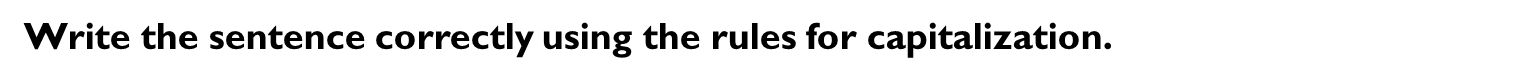 4. the concorde, france’s supersonic Jet, will leave Promptly at 9:00 am from paris to new york.
5. John’s Mother, mrs. johnson, bought a Red ford fiesta mini van.
6. Rachel’s parents asked, “are you staying for Dinner, martha?”
Capitalization #11
RULES: Capitalize a letter when it is
(5) geographical names: continents, countries, counties, cities, towns, states, bodies of water, streets, highways, mountain ranges, areas in the country
(6) names of businesses, brands, ships, trains, aircraft, and space craft
(7) names of organizations, institutions, events in history or throughout the
year like holidays, days of the week.
(8) abbreviations
(9) titles of books, magazines, newspapers, short stories, movies, art, music
(10) languages (English) & school subjects with I, II, III after them
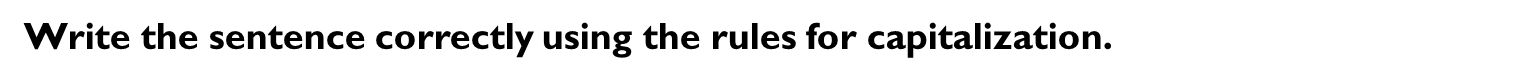 7. my Sister whose Name is jasmine smith just got a siamese Cat for her Birthday.
8. can the president bush speak another Language like spanish or french?
9. in the Mystery Story, the villains Watch broke at 12:00 am Midnight.
Punctuation #1
RULES: Punctuate using the following rules:
(1) periods (.) with sentences called declarative statements
or commands called imperative statements
(2) question marks (?) with questions called interrogative statements
(3) exclamation points (!) with strong feeling or emotions
called exclamatory statements
Directions: Re-write the sentence using the correct punctuation marks.
1. What a beautiful seashell collection
2. Leslie’s mother collects drift wood from the beach
3. It’s fun to collect things
Punctuation #1
RULES: Punctuate using the following rules:
(1) periods (.) with sentences called declarative statements
or commands called imperative statements
(2) question marks (?) with questions called interrogative statements
(3) exclamation points (!) with strong feeling or emotions
called exclamatory statements
Directions: Re-write the sentence using the correct punctuation marks.
4. Have you seen my shell collection
5. What a colorful collection it is
6. Please don’t drop it
Punctuation #1
RULES: Punctuate using the following rules:
(1) periods (.) with sentences called declarative statements
or commands called imperative statements
(2) question marks (?) with questions called interrogative statements
(3) exclamation points (!) with strong feeling or emotions
called exclamatory statements
Directions: Re-write the sentence using the correct punctuation marks.
1. Easter Island is a small island in the South Pacific
2. It is 2, 300 miles west of South America
3. The island was first settled about 1,600 years ago
Punctuation #1
RULES: Punctuate using the following rules:
(1) periods (.) with sentences called declarative statements
or commands called imperative statements
(2) question marks (?) with questions called interrogative statements
(3) exclamation points (!) with strong feeling or emotions called exclamatory statements
Directions: Re-write the sentence using the correct punctuation marks.
4. Easter Island is best know for its giant stones and statues
5. Have you ever seen a picture of one
6. The statues are called “moai”
Punctuation #1
RULES: Punctuate using the following rules:
(1) periods (.) with sentences called declarative statements
or commands called imperative statements
(2) question marks (?) with questions called interrogative statements
(3) exclamation points (!) with strong feeling or emotions called exclamatory statements
Directions: Re-write the sentence using the correct punctuation marks.
7. They are over six hundred of these statues on the island
8. Most of them are 11 to 20 feet tall
9. Some of them are as tall as 40 feet high
10. What a strange sight to see
Punctuation #2
RULES: Punctuate using the following rules:
(1) periods (.) with sentences called declarative statements
or commands called imperative statements
(2) question marks (?) with questions called interrogative statements
(3) exclamation points (!) with strong feeling or emotions
called exclamatory statements
(4) commas (,) to separate
a. three or more items in a series
EX: I like apples, oranges, and bananas.
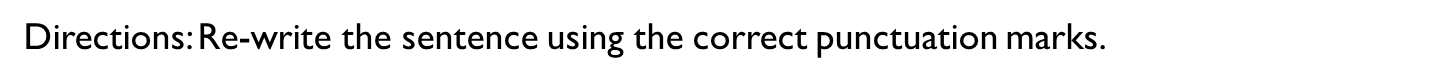 1. The wall inside was crumbled and broken
2. The general entered the room saluted and smiled at his soldiers
3. Did the table seem to be cracked broken and split
Punctuation #2
RULES: Punctuate using the following rules:
(1) periods (.) with sentences called declarative statements
or commands called imperative statements
(2) question marks (?) with questions called interrogative statements
(3) exclamation points (!) with strong feeling or emotions
called exclamatory statements
(4) commas (,) to separate
a. three or more items in a series
EX: I like apples, oranges, and bananas.
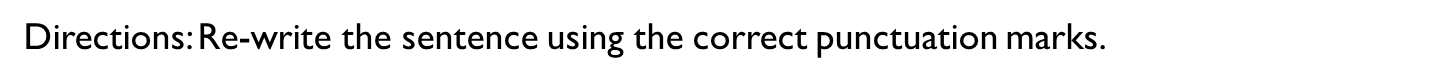 4. What is your name where do you live and how old are you
5. Steve got the iPod from John
6. We ordered our meal and paid our check
Punctuation #2
RULES: Punctuate using the following rules:
(1) periods (.) with sentences called declarative statements
or commands called imperative statements
(2) question marks (?) with questions called interrogative statements
(3) exclamation points (!) with strong feeling or emotions
called exclamatory statements
(4) commas (,) to separate
a. three or more items in a series
EX: I like apples, oranges, and bananas.
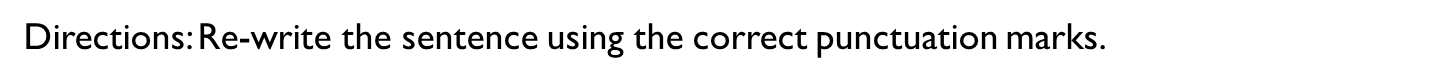 Punctuation #2
RULES: Punctuate using the following rules:
(1) periods (.) with sentences called declarative statements
or commands called imperative statements
(2) question marks (?) with questions called interrogative statements
(3) exclamation points (!) with strong feeling or emotions
called exclamatory statements
(4) commas (,) to separate
a. three or more items in a series
EX: I like apples, oranges, and bananas.
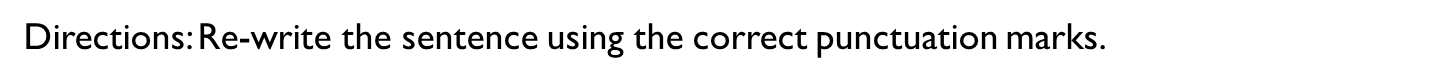 7. Go to your room
8. Who wants a cold drink salty snack or sweet treat
9. The teacher continued working with her students
Punctuation #1
RULES: Punctuate using the following rules:
(1) periods (.) with sentences called declarative statements
or commands called imperative statements
(2) question marks (?) with questions called interrogative statements
(3) exclamation points (!) with strong feeling or emotions
called exclamatory statements
(4) commas (,) to separate
a. three or more items in a series
EX: I like apples, oranges, and bananas.
b. beginning phrases from the main idea of the sentence
EX: After the long rain, John planted some seeds.
c. direct address (naming the person to whom you are speaking)
EX: John, please pay attention.
Please pay attention, John.
Please, John, pay attention
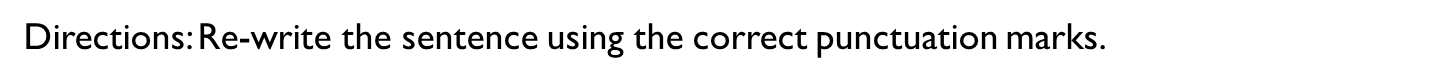 1. John doesn’t Janice look lovely and sound wonderful
2. Come in Steve close the door and have a seat
3. I’d like Melissa to come to visit during the summer Aunt Rita
Punctuation 12/8/16
RULES: Punctuate using the following rules:
(1) periods (.) with sentences called declarative statements
or commands called imperative statements
(2) question marks (?) with questions called interrogative statements
(3) exclamation points (!) with strong feeling or emotions
called exclamatory statements
(4) commas (,) to separate
a. three or more items in a series
EX: I like apples, oranges, and bananas.
b. beginning phrases from the main idea of the sentence
EX: After the long rain, John planted some seeds.
c. direct address (naming the person to whom you are speaking)
EX: John, please pay attention.
Please pay attention, John.
Please, John, pay attention
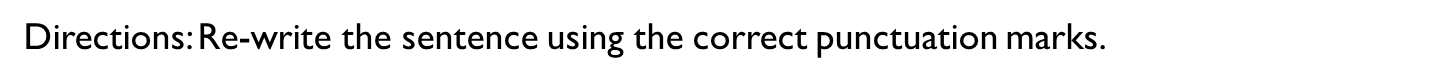 4. Pam Sue and Tammy love to cook shop and swim
5. Ron have you seen my lost dog
6. Mom Jacob and I went shopping while Dad and Sam took a nap
Punctuation #3
RULES: Punctuate using the following rules:
(1) periods (.) with sentences called declarative statements
or commands called imperative statements
(2) question marks (?) with questions called interrogative statements
(3) exclamation points (!) with strong feeling or emotions
called exclamatory statements
(4) commas (,) to separate
a. three or more items in a series
EX: I like apples, oranges, and bananas.
b. beginning phrases from the main idea of the sentence
EX: After the long rain, John planted some seeds.
c. direct address (naming the person to whom you are speaking)
EX: John, please pay attention.
Please pay attention, John.
Please, John, pay attention
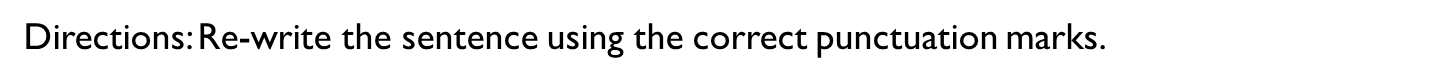 7. Go to your room right now Phillip
8. Trick or treat
9. Please sit down elijah
Punctuation #4
RULES: 	(4) commas (,) to separate
a. three or more items in a series
EX: I like apples, oranges, and bananas.
b. beginning words from the main idea of the sentence
EX: After the long rain, John planted some seeds.
c. direct address (the person whom you are speaking to)
EX: John, please pay attention.
Please pay attention, John.
Please, John, pay attention
d. separate dates, addresses, and cities, states
EX: Today is October 29, 2007, two days before Halloween.
I live at 991 Candlestick Drive, Pensacola, Florida, USA.
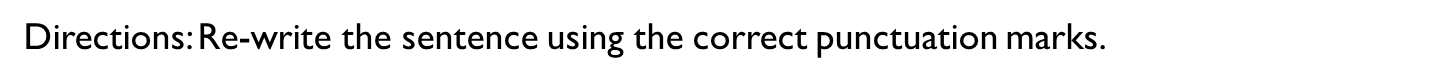 1. Have you ever been to Charleston South Carolina
2. We went to Destin Florida to shop at Silver Sands Outlet Mall
3. Did you know that on October 26 1825 the first boat sailed the Erie Canal
PERFORMANCE TASK
Use a graphic organizer to categorize the horror stories you have read and the horror films you have seen.

Review the characters, setting, events, and organization of the stories and films.

Prompt: Select two or more stories from collection two in order to write a literary criticism informing the reader how the stories fit into the horror genre and make comparisons between the works. Be sure to explain what creates suspense in each one? Do they have similar themes or settings? Are the sources of horror alike in some way?
Collection 2 essay
Use a graphic organizer to categorize the horror stories you have read and the horror films you have seen.
	Review the characters, setting, events, and organization of the stories and films.
	Prompt: Select two or more stories from collection two in order to write a literary criticism informing the reader how the stories fit into the horror genre and make comparisons between the works. Be sure to explain what creates suspense in each one? Do they have similar themes or settings? Are the sources of horror alike in some way?
Punctuation #4
RULES: 	(4) commas (,) to separate
a. three or more items in a series
EX: I like apples, oranges, and bananas.
b. beginning words from the main idea of the sentence
EX: After the long rain, John planted some seeds.
c. direct address (the person whom you are speaking to)
EX: John, please pay attention.
Please pay attention, John.
Please, John, pay attention
d. separate dates, addresses, and cities, states
EX: Today is October 29, 2007, two days before Halloween.
I live at 991 Candlestick Drive, Pensacola, Florida, USA.
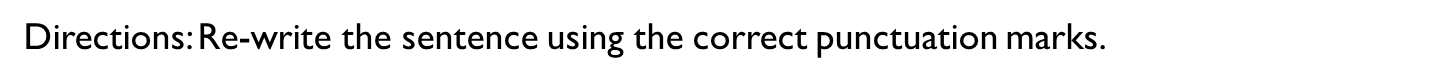 4. On November 4 1985 my little nephew was born in Houston Texas
5. Nick moved to 18 Maple Road Sacramento California
6. Mr. Thornhill took a train to Chicago Illinois on May 5 2000
7. We fly into Miami Florida on Tuesday December 10 2007
Punctuation #6
RULES: Punctuate using the following rules:
(1) end points (.) (?) (!)
(2) commas (,) to separate
a. three or more items in a series
EX: I like apples, oranges, and bananas.
b. beginning words from the main idea of the sentence
EX: After the long rain, John planted some seeds.
c. direct address (the person whom you are speaking to)
EX: John, please pay attention.
Please pay attention, John.
Please, John, pay attention
d. separate dates, addresses, and cities, states
EX: Today is October 29, 2007, two days before Halloween.
I live at 991 Candlestick Drive, Pensacola, Florida, USA.
e. salutations for friendly letters and closings of all letters
EX: Dear Granny, Love, Sincerely,
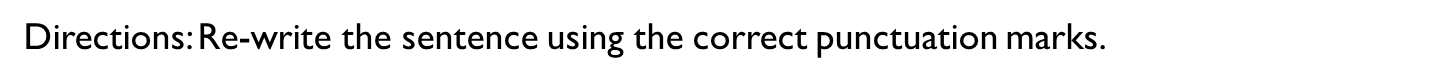 October 31 2007
Dear Suzie
I’m a student at Bennett C Russell Elementary School in Milton Florida where I am a fourth grader
Punctuation #6
RULES: Punctuate using the following rules:
(1) end points (.) (?) (!)
(2) commas (,) to separate
a. three or more items in a series
EX: I like apples, oranges, and bananas.
b. beginning words from the main idea of the sentence
EX: After the long rain, John planted some seeds.
c. direct address (the person whom you are speaking to)
EX: John, please pay attention.
Please pay attention, John.
Please, John, pay attention
d. separate dates, addresses, and cities, states
EX: Today is October 29, 2007, two days before Halloween.
I live at 991 Candlestick Drive, Pensacola, Florida, USA.
e. salutations for friendly letters and closings of all letters
EX: Dear Granny, Love, Sincerely,
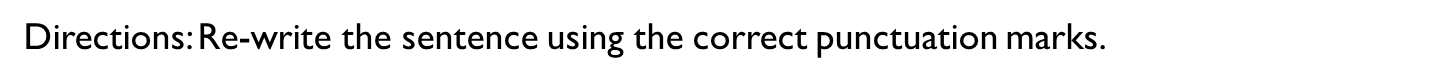 We have a great day planned for Halloween which falls on Wednesday October 31 2007 this year My teacher has decorated our classroom with orange lights scary decorations and a spooky witch’s head
Punctuation #6
RULES: Punctuate using the following rules:
(1) end points (.) (?) (!)
(2) commas (,) to separate
a. three or more items in a series
EX: I like apples, oranges, and bananas.
b. beginning words from the main idea of the sentence
EX: After the long rain, John planted some seeds.
c. direct address (the person whom you are speaking to)
EX: John, please pay attention.
Please pay attention, John.
Please, John, pay attention
d. separate dates, addresses, and cities, states
EX: Today is October 29, 2007, two days before Halloween.
I live at 991 Candlestick Drive, Pensacola, Florida, USA.
e. salutations for friendly letters and closings of all letters
EX: Dear Granny, Love, Sincerely,
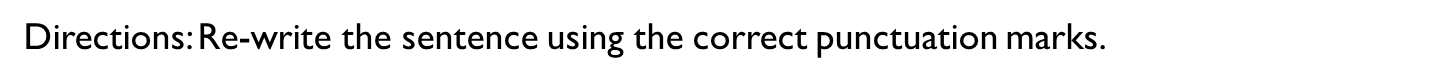 Throughout the day we will be snacking watching a great movie and having fun I wish you could be here
Your Friend
Samantha
Punctuation #7
RULES: Punctuate using the following rules:
(1) end points (.) (?) (!)
(2) commas (,) to separate
a. three or more items in a series
EX: I like apples, oranges, and bananas.
b. beginning words from the main idea of the sentence
EX: After the long rain, John planted some seeds.
c. direct address (the person whom you are speaking to)
EX: John, please pay attention.
Please pay attention, John.
Please, John, pay attention
d. separate dates, addresses, and cities, states
EX: Today is October 29, 2007, two days before Halloween.
I live at 991 Candlestick Drive, Pensacola, Florida, USA.
e. salutations for friendly letters and closings of all letters
EX: Dear Granny, Love, Sincerely,
e. compound sentences before and, but, for (because), yet, so, nor, or
EX: I drink Dr. Pepper, but Ms. Rawls likes Diet Coke.
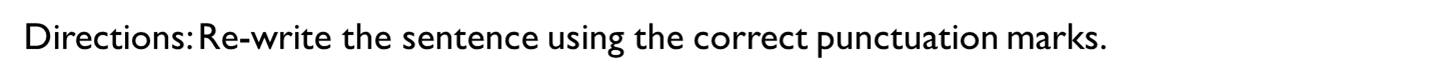 1. Bicycle safety Jonathon is important so you should learn the rules
2. Drivers can’t always see you but you can usually see them
3. Karen owns a helmet yet she sometimes forgets to take it with her
Punctuation #7
RULES: Punctuate using the following rules:
(1) end points (.) (?) (!)
(2) commas (,) to separate
a. three or more items in a series
EX: I like apples, oranges, and bananas.
b. beginning words from the main idea of the sentence
EX: After the long rain, John planted some seeds.
c. direct address (the person whom you are speaking to)
EX: John, please pay attention.
Please pay attention, John.
Please, John, pay attention
d. separate dates, addresses, and cities, states
EX: Today is October 29, 2007, two days before Halloween.
I live at 991 Candlestick Drive, Pensacola, Florida, USA.
e. salutations for friendly letters and closings of all letters
EX: Dear Granny, Love, Sincerely,
e. compound sentences before and, but, for (because), yet, so, nor, or
EX: I drink Dr. Pepper, but Ms. Rawls likes Diet Coke.
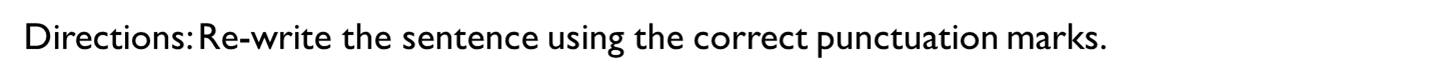 4. Are you going to carry it or will you wear it
5. Most helmets have reflectors but drivers may not still see you
6. My reflector that I bought in Miami Florida is shiny red and round yet it is very small
Punctuation #7
RULES: Punctuate using the following rules:
(1) end points (.) (?) (!)
(2) commas (,) to separate
a. three or more items in a series
EX: I like apples, oranges, and bananas.
b. beginning words from the main idea of the sentence
EX: After the long rain, John planted some seeds.
c. direct address (the person whom you are speaking to)
EX: John, please pay attention.
Please pay attention, John.
Please, John, pay attention
d. separate dates, addresses, and cities, states
EX: Today is October 29, 2007, two days before Halloween.
I live at 991 Candlestick Drive, Pensacola, Florida, USA.
e. salutations for friendly letters and closings of all letters
EX: Dear Granny, Love, Sincerely,
e. compound sentences before and, but, for (because), yet, so, nor, or
EX: I drink Dr. Pepper, but Ms. Rawls likes Diet Coke.
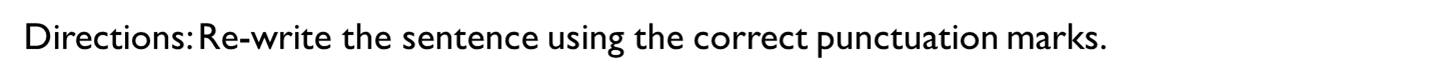 7. Like most things your wear on your head helmets can be light and they should be very comfortable
8. Air vents are helpful for you may sweat
9. There’s a bicycle club in town so why don’t we join it
10. Jake did not race on Saturday August 17 2006 nor did he race this year
Sentences and sentence fragments
RULES: A sentence is a group of words that expresses a complete thought. Each sentence has a
subject part that names whom or what the sentence is about and a predicate part that
tells what the subject does or has. The predicate may also tell what the subject is or is like.
There are four types of sentences: declarative, interrogative, exclamatory, and
imperative.
A sentence fragment is a group of words that lacks either a subject, a predicate, or both.
A fragment does not express a complete thought.
Directions: Decide whether each item is a sentence or a sentence fragment. If it is a sentence, write whether it is declarative, interrogative, exclamatory, or imperative, and add the correct
end mark. If it is a sentence fragment, write fragment.
I will be there by 8:15 in the morning _________________________________________ 
Saving a seat for me _______________________________________________________ 
Please be on time _________________________________________________________
Sentences and sentence fragments
RULES: A sentence is a group of words that expresses a complete thought. Each sentence has a
subject part that names whom or what the sentence is about and a predicate part that
tells what the subject does or has. The predicate may also tell what the subject is or is like.
There are four types of sentences: declarative, interrogative, exclamatory, and
imperative.
A sentence fragment is a group of words that lacks either a subject, a predicate, or both.
A fragment does not express a complete thought.
Directions: Decide whether each item is a sentence or a sentence fragment. If it is a sentence, write whether it is declarative, interrogative, exclamatory, or imperative, and add the correct
end mark. If it is a sentence fragment, write fragment.
4. Ouch! I stubbed my toe ____________________________________________________
5. What do you know about that speaker ________________________________________
6. I can count on you ________________________________________________________
Sentences and sentence fragments
RULES: A sentence is a group of words that expresses a complete thought. Each sentence has a
subject part that names whom or what the sentence is about and a predicate part that
tells what the subject does or has. The predicate may also tell what the subject is or is like.
There are four types of sentences: declarative, interrogative, exclamatory, and
imperative.
A sentence fragment is a group of words that lacks either a subject, a predicate, or both.
A fragment does not express a complete thought.
Directions: Decide whether each item is a sentence or a sentence fragment. If it is a sentence, write whether it is declarative, interrogative, exclamatory, or imperative, and add the correct
end mark. If it is a sentence fragment, write fragment.
7. Pick up your books and go to the exit ________________________________________ 
8. Can’t recall ever hearing a better speech _____________________________________________
Subject verb agreement
B. Making Subjects and Verbs Agree
Write only the correct form of the verb in parentheses.
1. John and Tanya (was, were) very upbeat.
2. Parents and friends sometimes (shout, shouts) a lot at basketball games.
3. Laughter (swell, swells) up in his chest and nearly (make, makes) him choke.
4. She (write, writes) to her family each day.
5. Peas and carrots (is, are) my favorite vegetables.
Run-on sentences
■ B. Rewriting Run-on Sentences
Rewrite the following run-on sentences correctly.
1. I told her yes then she ran up and put my name on the board._________________________
_______________________________________________________________________
2. Her performance was fantastic, no one was better.____________________________________
_______________________________________________________________________
3. I ate breakfast, she drank juice. _____________________________________________________
_______________________________________________________________________
4. I can’t possibly eat another thing okay, give me a carrot.___________________________
_______________________________________________________________________
appositives
An appositive is a noun that is placed next to another noun to identify it or add information about it.
Ex. My only grandmother, Erma Clayborn, was a farmer.
An appositive phrase is a group of words that includes an appositive and other words that describe it.
Ex. The man, a skilled athlete, easily lifted the heavy box.
■ A. Punctuating Appositives 
Directions: Underline each appositive in the following sentences. Remember to add commas if needed. 
George Washington our first president had wooden false teeth. 
He and his wife Martha lived at Mount Vernon in Virginia.
appositives
An appositive is a noun that is placed next to another noun to identify it or add information about it.
Ex. My only grandmother, Erma Clayborn, was a farmer.
An appositive phrase is a group of words that includes an appositive and other words that describe it.
Ex. The man, a skilled athlete, easily lifted the heavy box.
■ A. Punctuating Appositives 
Directions: Underline each appositive in the following sentences. Remember to add commas if needed. 
3. Martha a widow had children from her first marriage.  
4. Washington’s home Mount Vernon is open to the public. 
5. Martha Washington’s husband George was a farmer as well as a politician and soldier.
Past and present tense
Key Information: The present tense of a verb names an action that happens regularly. It can also express a general truth. 
Ex. The mail arrives at 1:00 P.M. 
The past tense of a verb names an action that already happened. 
Ex. Yesterday, the mail arrived late.
■ A. Directions: Distinguishing Between Verbs in Past and Present Tense 
Read the following paragraph, and tell whether each numbered, underlined verb is written in the present tense or in the past tense.
Fish, flowers, and landscapes (1) are the subjects of paintings by Joseph Raffael, a California painter. Raffael (2) experimented with color and light in many of his works. (3) Examine his paintings.
Past and present tense
Key Information: The present tense of a verb names an action that happens regularly. It can also express a general truth. 
Ex. The mail arrives at 1:00 P.M. 
The past tense of a verb names an action that already happened. 
Ex. Yesterday, the mail arrived late.
■ A. Directions: Distinguishing Between Verbs in Past and Present Tense Read the following paragraph, and tell whether each numbered, underlined verb is written in the present tense or in the past tense.
They (4.) have very bright colors. In the painting Joseph and Reuben, which he (5.) painted in 1984, Raffael (6.) used a strong contrast between darkness and light. This technique (7.) is different from that in his other paintings. It (8.) gives the painting the look of a snapshot.
Past and present tense
Key Information: The present tense of a verb names an action that happens regularly. It can also express a general truth. 
Ex. The mail arrives at 1:00 P.M. 
The past tense of a verb names an action that already happened. 
Ex. Yesterday, the mail arrived late.
B. Writing Verbs in Present and Past Tenses 

Directions: Write two sentences each for the verbs jump and walk. Follow the guidelines in parentheses.
Present tense (jump)
Past tense (jump)
Present tense (walk)
Past tense (walk)
Main verbs and helping verbs
A helping verb helps the main verb tell about an action or make a statement. Common helping verbs are be, have, and do.  
A verb phrase consists of one or more helping verbs followed by a main verb. 
Ex. They are running together in the race.
■ A. Using Helping Verbs Correctly
Directions:  Write the correct helping verb in parentheses
1. Wilma (had/have) hoped that we’d go with her.
2. Some people (are/have) arrived already.
3. Kids (are/were) lined up around the block yesterday.
4. The pitcher (is/has) finally arrived to start the game.
5. The ushers (had/were) already seating the crowd.
Main verbs and helping verbs
A helping verb helps the main verb tell about an action or make a statement. Common helping verbs are be, have, and do.  
A verb phrase consists of one or more helping verbs followed by a main verb. 
Ex. They are running together in the race.
■ B. Practice with Helping and Main Verbs
 In sentences that are questions, the helping and main verbs of a verb phrase are not placed next to one another. Directions: Re-write the following sentences, changing them into questions if they are statements and into statements if they are questions.
1. She has developed all the film I sent her. 
2.  André has sat at the same desk all year. 
3. Had she joined them before they left for school?
adverbs
An adverb is a word that modifies, or describes, a verb, an adjective, or another adverb.
Ex. The choir sang too loudly. [modifies verb]
Ex. The painting was quite old. [modifies adjective]
Ex. His paintings were exhibited very rarely. [modifies adverb]
An adverb modifying an adjective or another adverb usually comes before the word it modifies.
When it modifies a verb, it can be in various places in the sentence. Many adverbs are
formed by adding -ly to adjectives, but not all adverbs end in -ly.
Ex. Flowers were blooming everywhere. It will arrive soon.
1. She was certainly an effective speaker.
2. I ran quickly home and told Mother what had happened. 
3. An incredibly tall person blocked my view.
Identifying Adverbs 
Directions:  Write the adverb in each sentence, followed by the word it describes.
adverbs
An adverb is a word that modifies, or describes, a verb, an adjective, or another adverb.
Ex. The choir sang too loudly. [modifies verb]
Ex. The painting was quite old. [modifies adjective]
Ex. His paintings were exhibited very rarely. [modifies adverb]
An adverb modifying an adjective or another adverb usually comes before the word it modifies.
When it modifies a verb, it can be in various places in the sentence. Many adverbs are
formed by adding -ly to adjectives, but not all adverbs end in -ly.
Ex. Flowers were blooming everywhere. It will arrive soon.
Identifying Adverbs 
Directions:  Write the adverb in each sentence, followed by the word it describes.
4. She carefully chose her words before speaking. 
5. Very friendly people are common at our school. 
6. She was extremely upset about the delay.
adverbs
An adverb is a word that modifies, or describes, a verb, an adjective, or another adverb.
Ex. The choir sang too loudly. [modifies verb]
Ex. The painting was quite old. [modifies adjective]
Ex. His paintings were exhibited very rarely. [modifies adverb]
An adverb modifying an adjective or another adverb usually comes before the word it modifies.
When it modifies a verb, it can be in various places in the sentence. Many adverbs are
formed by adding -ly to adjectives, but not all adverbs end in -ly.
Ex. Flowers were blooming everywhere. It will arrive soon.
adverbs
An adverb is a word that modifies, or describes, a verb, an adjective, or another adverb.
Ex. The choir sang too loudly. [modifies verb]
Ex. The painting was quite old. [modifies adjective]
Ex. His paintings were exhibited very rarely. [modifies adverb]
An adverb modifying an adjective or another adverb usually comes before the word it modifies.
When it modifies a verb, it can be in various places in the sentence. Many adverbs are
formed by adding -ly to adjectives, but not all adverbs end in -ly.
Ex. Flowers were blooming everywhere. It will arrive soon.
B. Writing Adverbs 
Directions: Rewrite the following sentences, adding at least one adverb to each.
The team ran to the door of the gym. 
2. She spoke, and everyone listened to her ideas. 
3. They sat down to dinner and refused dessert.
adverbs
An adverb is a word that modifies, or describes, a verb, an adjective, or another adverb.
Ex. The choir sang too loudly. [modifies verb]
Ex. The painting was quite old. [modifies adjective]
Ex. His paintings were exhibited very rarely. [modifies adverb]
An adverb modifying an adjective or another adverb usually comes before the word it modifies.
When it modifies a verb, it can be in various places in the sentence. Many adverbs are
formed by adding -ly to adjectives, but not all adverbs end in -ly.
Ex. Flowers were blooming everywhere. It will arrive soon.
B. Writing Adverbs 
Directions: Rewrite the following sentences, adding at least one adverb to each.
4. The dog ambled on its leash, ignoring the path. 
5. Our class awaited the results of the test.
Subject-verb agreement
Subjects and verbs in sentences must agree in number.  A singular subject calls for a singular form of the verb.  A plural subject calls for a plural form of the verb. Compound subjects require either a singular or a plural verb, depending on how the parts of the subjects are joined.
Ex. China, India, and the United States grow wheat. [plural]
Ex. Neither Canada nor France grows as much wheat as India. [singular]
A. Identifying Subject and Verb Agreement
Directions: Re-write the sentence using the correct form of the verb in parentheses.
1. Miguel (plants, plant) many vegetables in his garden.
2. Stephan and Derek often (helps, help) him care for the garden.
3. When the plants are ripe, Miguel (chooses, choose) the nicest ones to eat.
Subject-verb agreement
Subjects and verbs in sentences must agree in number.  A singular subject calls for a singular form of the verb.  A plural subject calls for a plural form of the verb. Compound subjects require either a singular or a plural verb, depending on how the parts of the subjects are joined.
Ex. China, India, and the United States grow wheat. [plural]
Ex. Neither Canada nor France grows as much wheat as India. [singular]
A. Identifying Subject and Verb Agreement
Directions: Re-write the sentence using the correct form of the verb in parentheses.
4. Mr. and Mrs. Sanchez (prepares, prepare) delicious meals with his plants. 
5. Sandra (grow, grows) flowers and herbs in her garden. 
6. The flowers (attract, attracts) various butterflies and bees.
Subject-verb agreement
Subjects and verbs in sentences must agree in number.  A singular subject calls for a singular form of the verb.  A plural subject calls for a plural form of the verb. Compound subjects require either a singular or a plural verb, depending on how the parts of the subjects are joined.
Ex. China, India, and the United States grow wheat. [plural]
Ex. Neither Canada nor France grows as much wheat as India. [singular]
A. Identifying Subject and Verb Agreement
Directions: Re-write the sentence using the correct form of the verb in parentheses.
7. Sandra’s favorite herbs (is, are) lavender, rosemary, and sage. 
8. Mr. and Mrs. Sanchez (use, uses) different herbs from Sandra’s garden when they (cook, cooks). 
9. Both Stephan and Derek often (join, joins) the Hill’s for dinner.
Subject-verb agreement
Subjects and verbs in sentences must agree in number.  A singular subject calls for a singular form of the verb.  A plural subject calls for a plural form of the verb. Compound subjects require either a singular or a plural verb, depending on how the parts of the subjects are joined.
Ex. China, India, and the United States grow wheat. [plural]
Ex. Neither Canada nor France grows as much wheat as India. [singular]
A. Identifying Subject and Verb Agreement
Directions: Re-write the sentence using the correct form of the verb in parentheses.
The clocks on the wall (is, are) set for different time zones. 
2. Across the field (runs, run) a talented football player. 
3. There (sits, sit) my favorite park bench.
Literary Devices in film- The good dinosaur
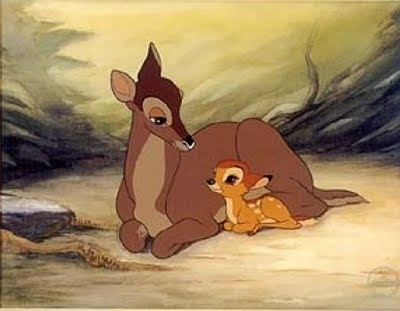 Allusion
Conflict
Climax
Mood
Theme
Foreshadowing
Symbolism
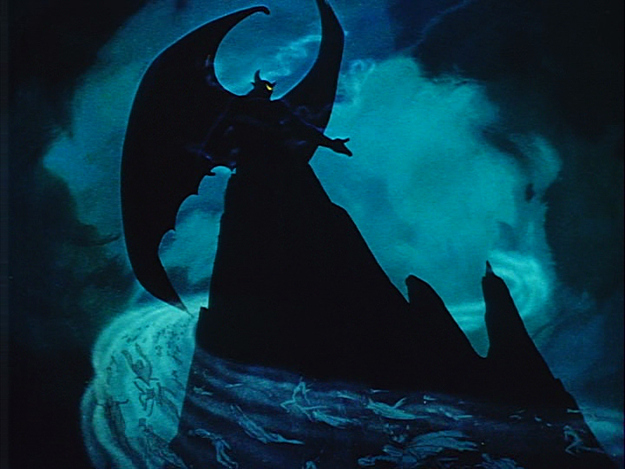 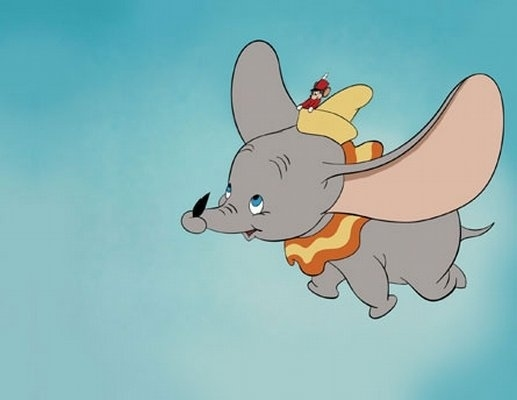 Definition: A common thread or repeated idea that is incorporated throughout a literary work.
Example: “True love conquers all” is the main theme of Sleeping Beauty. (Theme)
Definition: An object, character, figure, or color that is used to represent an abstract idea or concept.Example: Dumbo’s “magic” feather represents courage and self-confidence. Once he truly believes in himself, he no longer needs it as a psychological crutch.(Symbolism)
Subject-verb agreement
Subjects and verbs in sentences must agree in number.  A singular subject calls for a singular form of the verb.  A plural subject calls for a plural form of the verb. Compound subjects require either a singular or a plural verb, depending on how the parts of the subjects are joined.
Ex. China, India, and the United States grow wheat. [plural]
Ex. Neither Canada nor France grows as much wheat as India. [singular]
A. Identifying Subject and Verb Agreement
Directions: Re-write the sentence using the correct form of the verb in parentheses.
4. (Does, Do) birds still nest in these trees? 
5. Here in this park (lives, live) many birds and squirrels. 
6. The telephone in my house (rings, ring) several times a day.
Subject-verb agreement
Subjects and verbs in sentences must agree in number.  A singular subject calls for a singular form of the verb.  A plural subject calls for a plural form of the verb. Compound subjects require either a singular or a plural verb, depending on how the parts of the subjects are joined.
Ex. China, India, and the United States grow wheat. [plural]
Ex. Neither Canada nor France grows as much wheat as India. [singular]
A. Identifying Subject and Verb Agreement
Directions: Re-write the sentence using the correct form of the verb in parentheses.
7. Up in the tree (is, are) a squirrel’s nest.  
8. Just over the hill (grow, grows) the great white oak tree. 
9. Under the house’s eaves (roost, roosts) a mourning dove.
Subject-verb agreement
Subjects and verbs in sentences must agree in number.  A singular subject calls for a singular form of the verb.  A plural subject calls for a plural form of the verb. Compound subjects require either a singular or a plural verb, depending on how the parts of the subjects are joined.
Ex. China, India, and the United States grow wheat. [plural]
Ex. Neither Canada nor France grows as much wheat as India. [singular]
A. Identifying Subject and Verb Agreement
Directions: Re-write the sentence using the correct form of the verb in parentheses.
Here (is, are) the magazines you wanted to read. 
Under the sea (lurk, lurks) many unusual creatures. 
3. (Do, Does) our team play today?
Subject-verb agreement
Subjects and verbs in sentences must agree in number.  A singular subject calls for a singular form of the verb.  A plural subject calls for a plural form of the verb. Compound subjects require either a singular or a plural verb, depending on how the parts of the subjects are joined.
Ex. China, India, and the United States grow wheat. [plural]
Ex. Neither Canada nor France grows as much wheat as India. [singular]
Please grab your Close Reader!
A. Identifying Subject and Verb Agreement
Directions: Re-write the sentence using the correct form of the verb in parentheses.
4. The fans in the stadium (cheers, cheer) loudly. 
5. The captain of the team (provide, provides) leadership. 
6. Do you (knows, know) which play could win the game?
Troublesome words
English contains a number of confusing expressions. By studying the most common ones, you can learn to use these troublesome words correctly. One common mistake occurs when you confuse two words that are spelled similarly. 
Ex.Quiet means “calm” or “still.” Quite means “completely.” 
You may also confuse words that sound the same. Their is the possessive form of they. They’re is the contraction of they are.
■ A. Choosing the Correct Word
Directions: Re-write the sentence using the correct word or words in parentheses.
1. (Bring, Take) me the picture you painted last week.
2. The judges might (choose, chose) it for the art contest.
3. (Lay, Lie) it on the table so that everyone can see it.
Troublesome words
English contains a number of confusing expressions. By studying the most common ones, you can learn to use these troublesome words correctly. One common mistake occurs when you confuse two words that are spelled similarly. 
Ex.Quiet means “calm” or “still.” Quite means “completely.” 
You may also confuse words that sound the same. Their is the possessive form of they. They’re is the contraction of they are.
■ A. Choosing the Correct Word
Directions: Re-write the sentence using the correct word or words in parentheses.
4. (Many, Much) of the contestants are submitting two works of art. 
5. (Their, They’re) all hoping to win a prize. 
6. (Who’s, Whose) painting will win first place?
Troublesome words
English contains a number of confusing expressions. By studying the most common ones, you can learn to use these troublesome words correctly. One common mistake occurs when you confuse two words that are spelled similarly. 
Ex.Quiet means “calm” or “still.” Quite means “completely.” 
You may also confuse words that sound the same. Their is the possessive form of they. They’re is the contraction of they are.
■ A. Choosing the Correct Word
Directions: Re-write the sentence using the correct word or words in parentheses.
Everyone (accept, except) Marla enjoyed the art show. 
She was (all ready, already) to leave at seven o’clock. 
(Its, It’s) a shame she missed the mime troupe.
Troublesome words
English contains a number of confusing expressions. By studying the most common ones, you can learn to use these troublesome words correctly. One common mistake occurs when you confuse two words that are spelled similarly. 
Ex .Quiet means “calm” or “still.” Quite means “completely.” 
You may also confuse words that sound the same. Their is the possessive form of they. They’re is the contraction of they are.
■ A. Choosing the Correct Word
Directions: Re-write the sentence using the correct word or words in parentheses.
4. (Their, They’re) performance preceded the awards ceremony. 
5. Marla would not even wait for the curtain to (rise, raise). 
6. (Theirs, There’s) a lot to see if one is patient. 
7. (Less, Fewer) students attended than I expected.
Using quotation marks and italics
Use quotation marks before and after a direct quotation. Commas should separate the quotation from the rest of the sentence.  All end marks should be placed inside the quotation marks except for question marks and exclamation points that refer to the entire sentence.
Ex. Before the assembly began, Calla asked, “Where do you want to sit?”
Ex. “Let’s sit in the front row,” I replied, “near the speaker.”
Ex. Do you think Craig was serious when he said, “I’d never sit there”?
Quotation marks are also used for the title of a short story, an essay, a poem, a song, a magazine or newspaper article, or a book chapter. Use italics (underlining) for the title of a book, a play, a film, a television series, a magazine, or a newspaper.
Ex. The speaker read the short story “Traveling,” which had first appeared in The New Yorker magazine.
A. Punctuating Titles
Directions: Re-write each sentence using correct quotation marks, or underline the titles in the following sentences.
1. I am writing a book report on Mansfield Park.
2. We sang Happy Birthday when Nicole arrived at the surprise party.
3. The Dawn of the Industrial Age is the most interesting chapter in our history book.
Using quotation marks and italics
Use quotation marks before and after a direct quotation. Commas should separate the quotation from the rest of the sentence.  All end marks should be placed inside the quotation marks except for question marks and exclamation points that refer to the entire sentence.
Ex. Before the assembly began, Calla asked, “Where do you want to sit?”
Ex. “Let’s sit in the front row,” I replied, “near the speaker.”
Ex. Do you think Craig was serious when he said, “I’d never sit there”?
Quotation marks are also used for the title of a short story, an essay, a poem, a song, a magazine or newspaper article, or a book chapter. Use italics (underlining) for the title of a book, a play, a film, a television series, a magazine, or a newspaper.
Ex. The speaker read the short story “Traveling,” which had first appeared in The New Yorker magazine.
Directions: Re-write each sentence using correct quotation marks, or underline the titles in the following sentences.
4. My parents read either Newsweek or Time every Sunday morning. 
5. One article, How to Increase Your Vocabulary, caught my eye.
6. Did you read Huckleberry Finn? Sven asked.
Using quotation marks and italics
Use quotation marks before and after a direct quotation. Commas should separate the quotation from the rest of the sentence.  All end marks should be placed inside the quotation marks except for question marks and exclamation points that refer to the entire sentence.
Ex. Before the assembly began, Calla asked, “Where do you want to sit?”
Ex. “Let’s sit in the front row,” I replied, “near the speaker.”
Ex. Do you think Craig was serious when he said, “I’d never sit there”?
Quotation marks are also used for the title of a short story, an essay, a poem, a song, a magazine or newspaper article, or a book chapter. Use italics (underlining) for the title of a book, a play, a film, a television series, a magazine, or a newspaper.
Ex. The speaker read the short story “Traveling,” which had first appeared in The New Yorker magazine.
Directions: Re-write each sentence using correct quotation marks, or underline the titles in the following sentences.
2. Yes, Laurie replied, I liked it better than Tom Sawyer. 
3. I found many of the words easy to read, Tomasz said. 
4. There is a chapter in our literature book about understanding dialects. Maybe it will help, Laurie told him.
Punctuation #1
RULES: Punctuate using the following rules:
(1) periods (.) with sentences called declarative statements
or commands called imperative statements
(2) question marks (?) with questions called interrogative statements
(3) exclamation points (!) with strong feeling or emotions
called exclamatory statements
Login to the laptop when you are finished with the warm-up!
Directions: Re-write the sentence using the correct punctuation marks.
1.  Algernon knew how to complete the maze
2. Charlie’s IQ went from 67 to over 200
3. Flowers for Algernon is a short story by Daniel Keyes
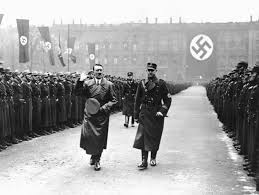 Warm-Up 3/31
What do you know about the Holocaust, Hitler, and WWII?
Fresh links @password: rats
https://padlet.com/knowltonm/1617